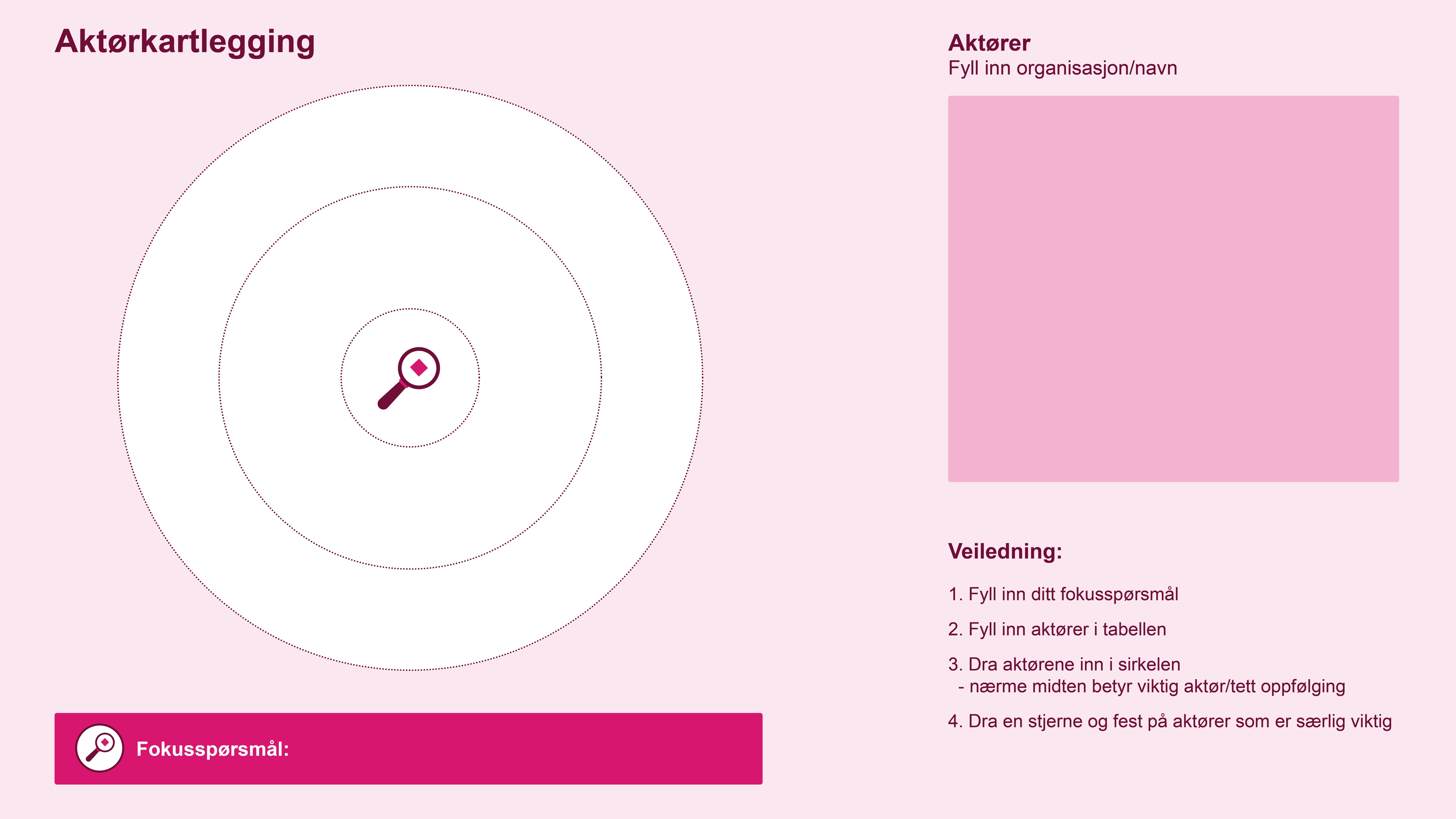 Fyll inn
Fyll inn
..
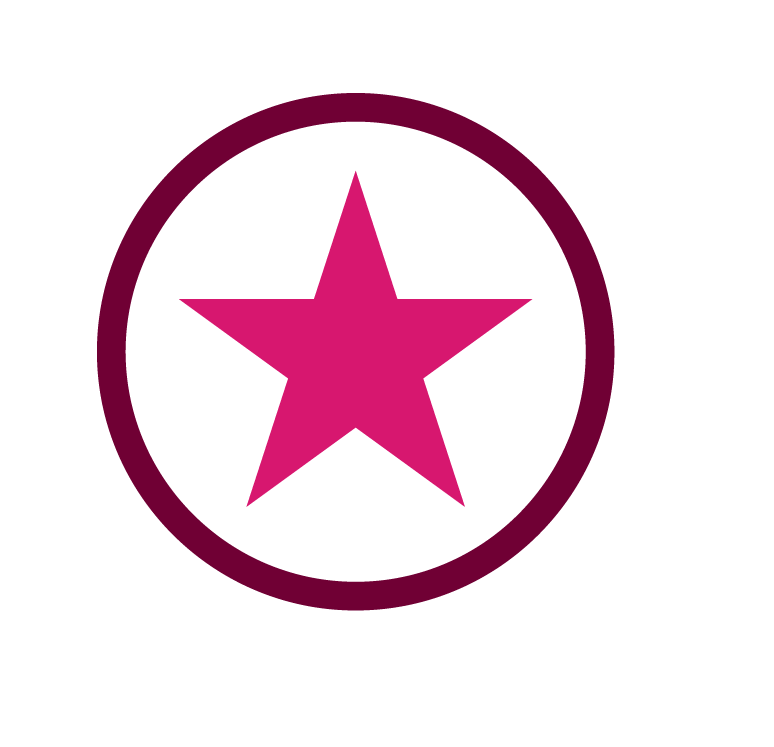 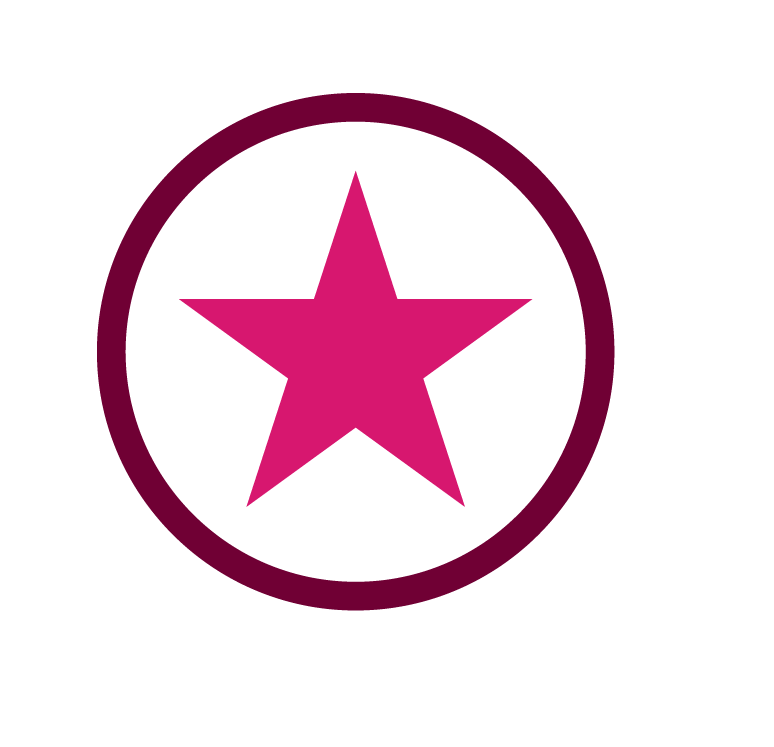 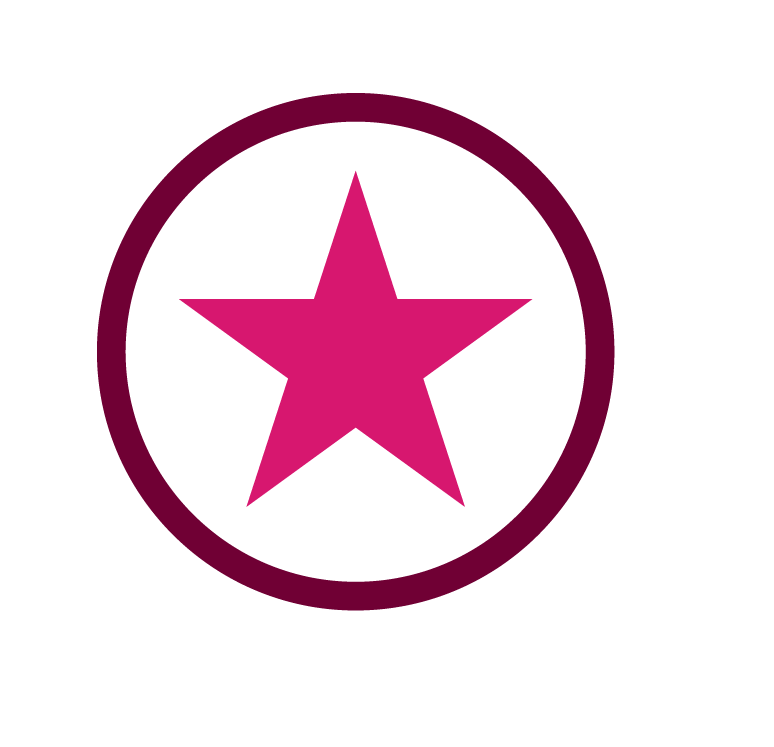 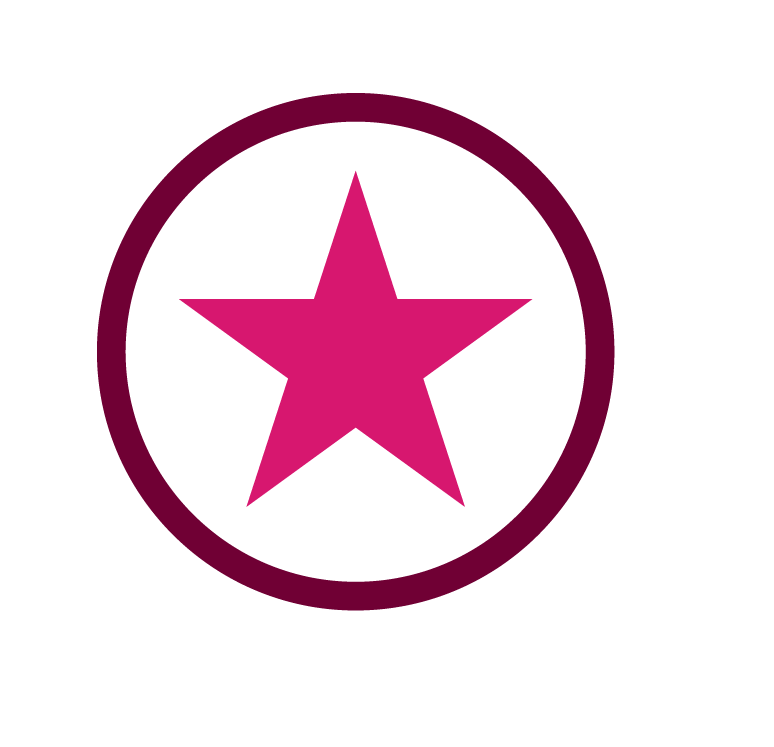 [Speaker Notes: Hjelpespørsmål:
Hvem blir berørt av prosjektet/ arbeidet? Hvem er prosjektet/ planen/ arbeidet til for?
Hvem har kunnskap om temaet, internt og eksternt?
Hvilke offentlige myndigheter eller fagmiljøer har nyttig kunnskap?
Hvem skal bruke eller følge opp arbeidet?]
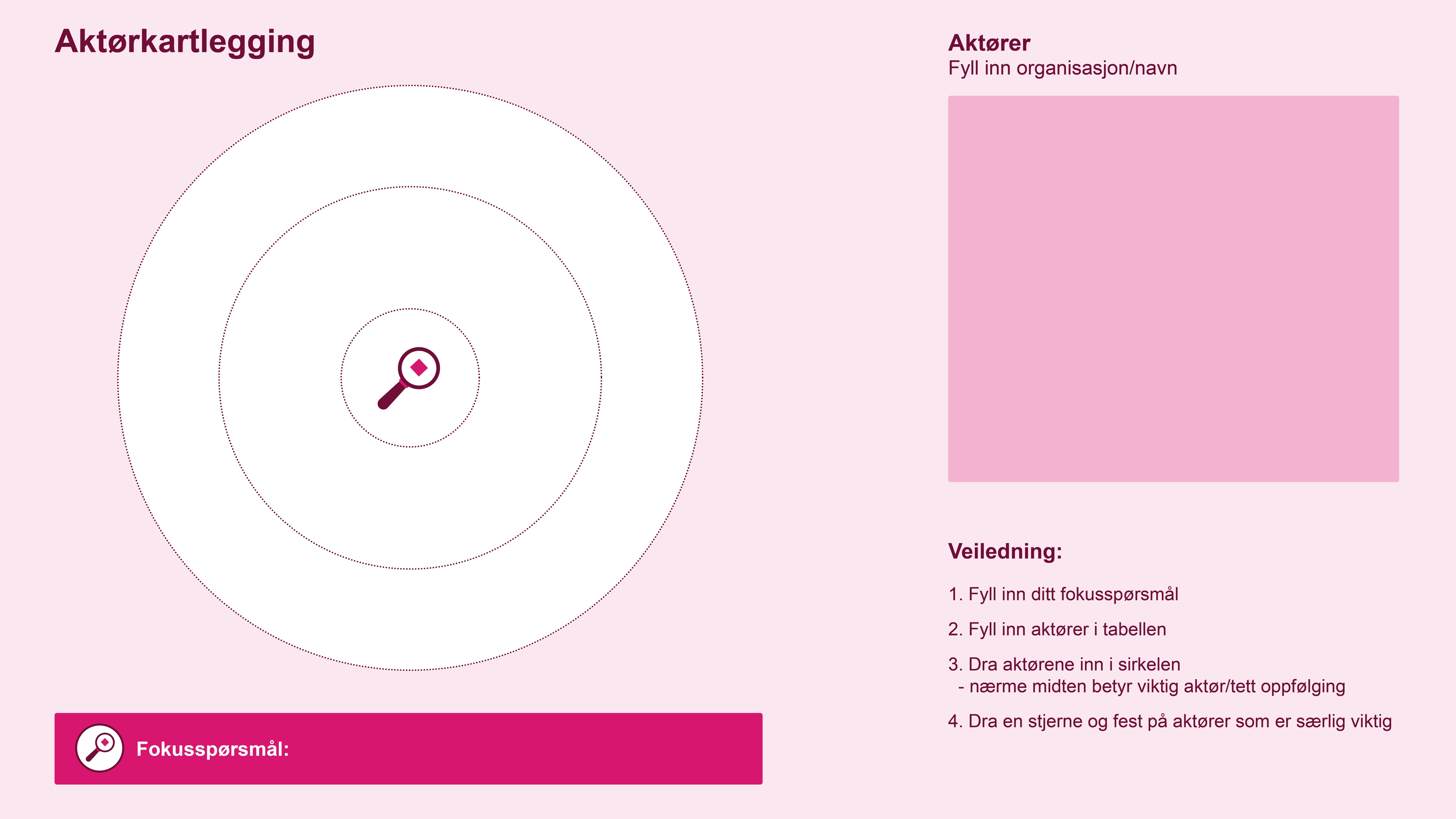 Fyll inn
Navn 3
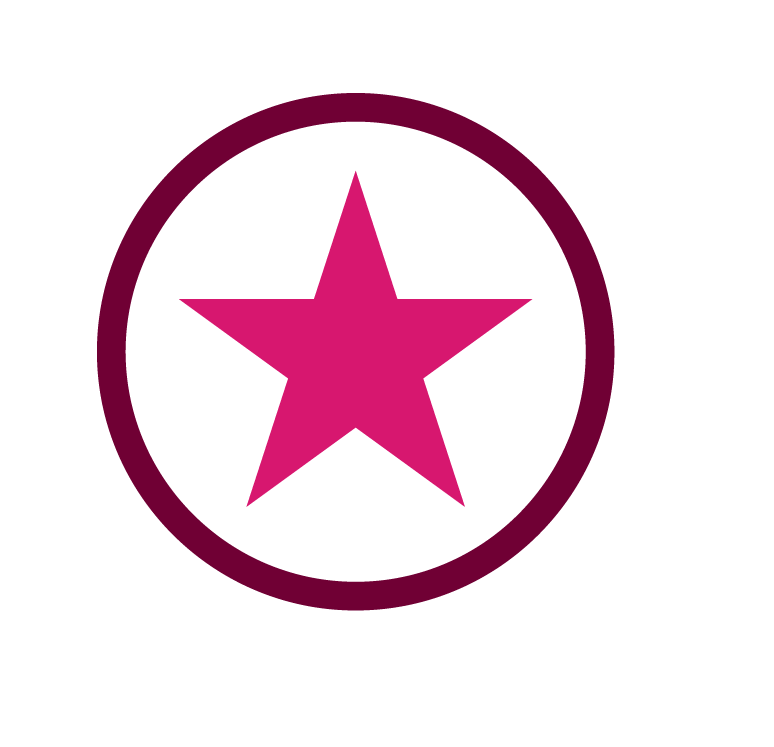 Organisasjon 1
Navn 2
Her skriver du inn fokusspørsmålet ditt.
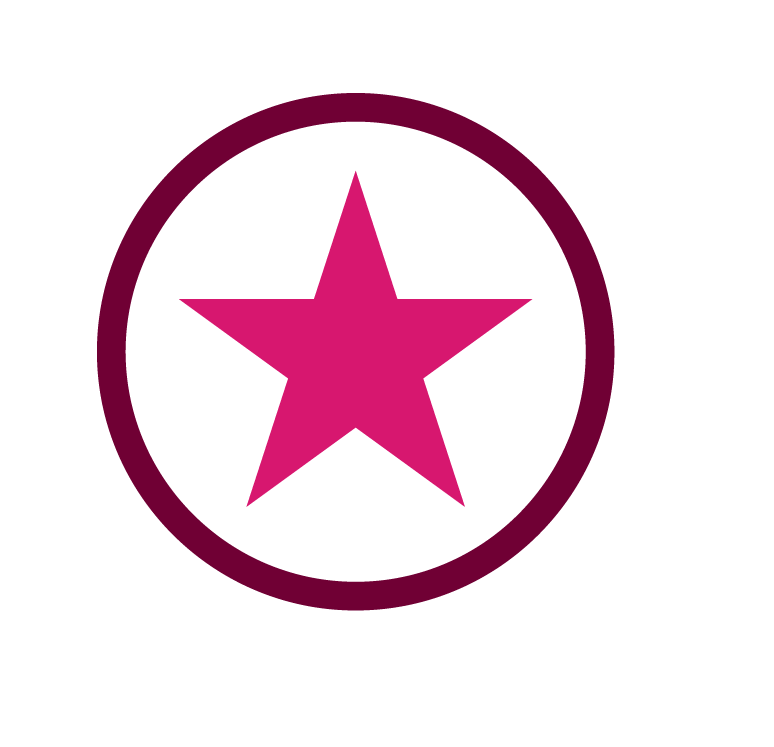 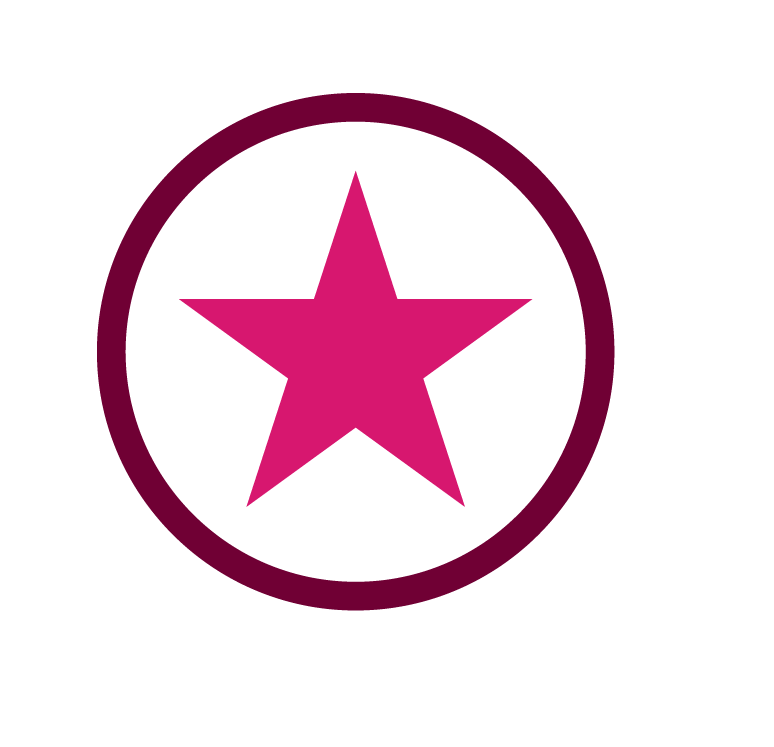 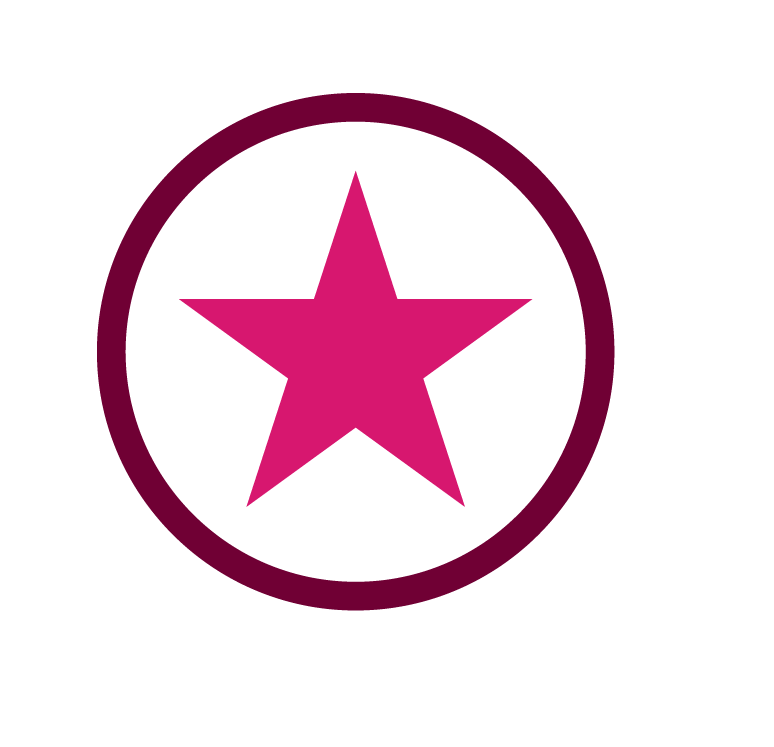